Pécs, 15. 2. 2024
Ethische Aspekte der Arzt-Patienten Beziehung. Versorgung der Familie.
Dr. Balázs Dániel Fülöp
Assistenzarzt
Institut für Grundversorgung
Ethische Aspekte der Arzt-Patienten Beziehung
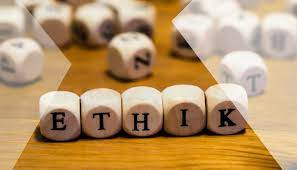 Ethische Aspekte
Ethische Aspekte – Warum so wichtig für Familienärzte?
Lebenslange Beziehung
Wiederkehrende Visiten für Jahre, Jahrzehnte
Versorgung der Familie, Kinder, Enkelkinder
Vertrauensbildung
Reputation (Patienten, Kollegen)
Zu vermeiden (Fachkompetenz, Kommunikation)
Das Hinterfragen der professionellen Kompetenz
Patientenrechtsklage -> Rufschädigung, Zivilprozess, Strafprozess
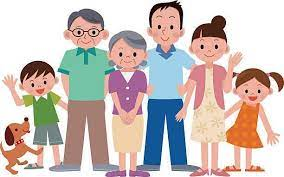 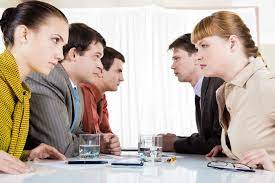 Ethische Aspekte
Der medizinische Moralkodex
Arztperspektive:
Gerechtigkeit
Autonomie
Benevolenz
Nil nocere
Berufliche Zusammenarbeit








Patientenperspektive:
Die Pflicht des Patienten
Das Recht des Patienten
Recht auf medizinische Versorgung
Recht auf Selbstbestimmung
Recht auf Ablehnung der Versorgung
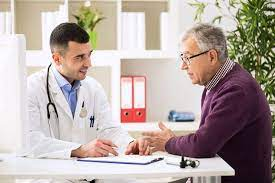 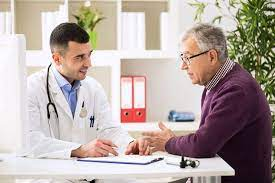 Ethische Aspekte
Situationen
1. Situation:
Sie versorgen Herrn Müller, der wieder über Bauchschmerzen und Durchfall klagt. Er war in den letzten 3 Monaten insgesamt für 3 Wochen mit ähnlichen Beschwerden zu Hause. Sie haben von anderen Patienten gehört, dass er während dieser Erkrankungen einen schönen Skiurlaub gemacht hat. Wie handeln Sie in dieser Situation?
Ethische Aspekte
Situationen
2. Situation:
Sie sind der Familienarzt eines Chefarztes der Klinik, der auch ein alter Freund ist. Sie sprechen mit ihm immer nur am Telefon, er lässt seit 10 Jahren keine physikalische Untersuchung durchführen. Er sagt, dass alles in der Klinik untersucht wird. Wegen der Einstellungen seiner digitalien Selbstbestimmung, sind seine Untersuchungsergebnisse für Sie jedoch nicht einsehbar. Jetzt ruft er an, weil er seinen Führerschein erneuert haben möchte. Was machen Sie?
Ethische Aspekte
Situationen
3. Situation:
Sie arbeiten in der Abteilung für Innere Medizin. Sie haben gerade den pathologischen Befund von Herrn Künstler bekommen: Magenkrebs. Sie gehen zum Patienten, um ihn aufzuklären. Seine Frau und Tochter sind gerade bei ihm im Privatkrankenzimmer. Was müssen Sie fragen, bevor Sie die schlechte Nachricht übergeben dürfen?
Ethische Aspekte
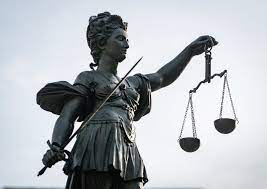 Gerechtigkeit
Gleichbehandlung
Ohne Unterschied (Lebensalter, Rasse, Geschlecht, Bildung…)

Empfindliche Themen, Situationen:
Krankengeld-Betrug (1. Situation - Skiurlaub)
Bekannte (2. Situation - Chefarzt)
Selbstvernachlässigte Patienten
Ethische Aspekte
Autonomie - Selbstbestimmungsrecht
Pflicht zur Aufklärung
Die Aufklärung
kein Informationsmaterial kann diese Aufgabe erfüllen
vorsichtig und gründlich
Individuelle Aufklärung unter Berücksichtigung des Alters, der Bildung, der Vorkenntnisse, des seelischen Zustands – individuell, umsichtig, stufenweise

In der Aufklärung: Betonung von
Nebenwirkungen, möglichen Komplikationen und
der Vorkommenshäufigkeit der Komplikationen
Am Gesprächsende kontrollieren, ob der Patient/Verwandte alles gut verstanden hat
Die Verwandten sollte man nur mit der Erlaubnis des Patienten über seine Krankheit informieren (3. Situation - Magenkrebs)
Ethische Aspekte
Autonomie - Selbstbestimmungsrecht
Das Recht zwischen diagnostischen und therapeutischen Methoden zu wählen
Informierte Zustimmung – Informed Consent
Respekt vor der Autonomie und dem Selbstbestimmungsrecht des Patienten.
Patienten sollen ihre Entscheidung auf Grundlage vernünftiger Argumentation und Informationsvermittlung treffen.
Freiwillig
Zustimmung des Patienten mündlich / schriftlich / mit seinem Verhalten
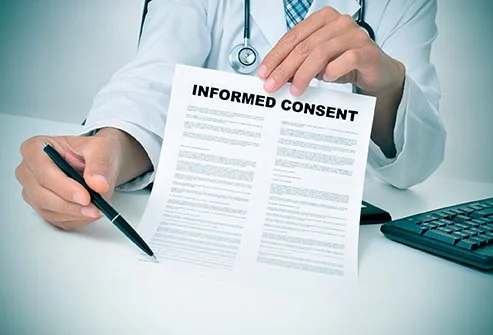 Ethische Aspekte. Versorgung der Familie.
Autonomie - Selbstbestimmungsrecht
Elemente der Informierten Zustimmung 
Die Gründe für die Entscheidung/ die Maßnahme
Angemessene Alternativen zu dem vorgeschlagenen Eingriff
Die entsprechenden Risiken, der Nutzen und die Ungewissheit in Bezug auf jede Alternative
Beurteilung des Verständnisses des Patienten
Die Zustimmung des Patienten
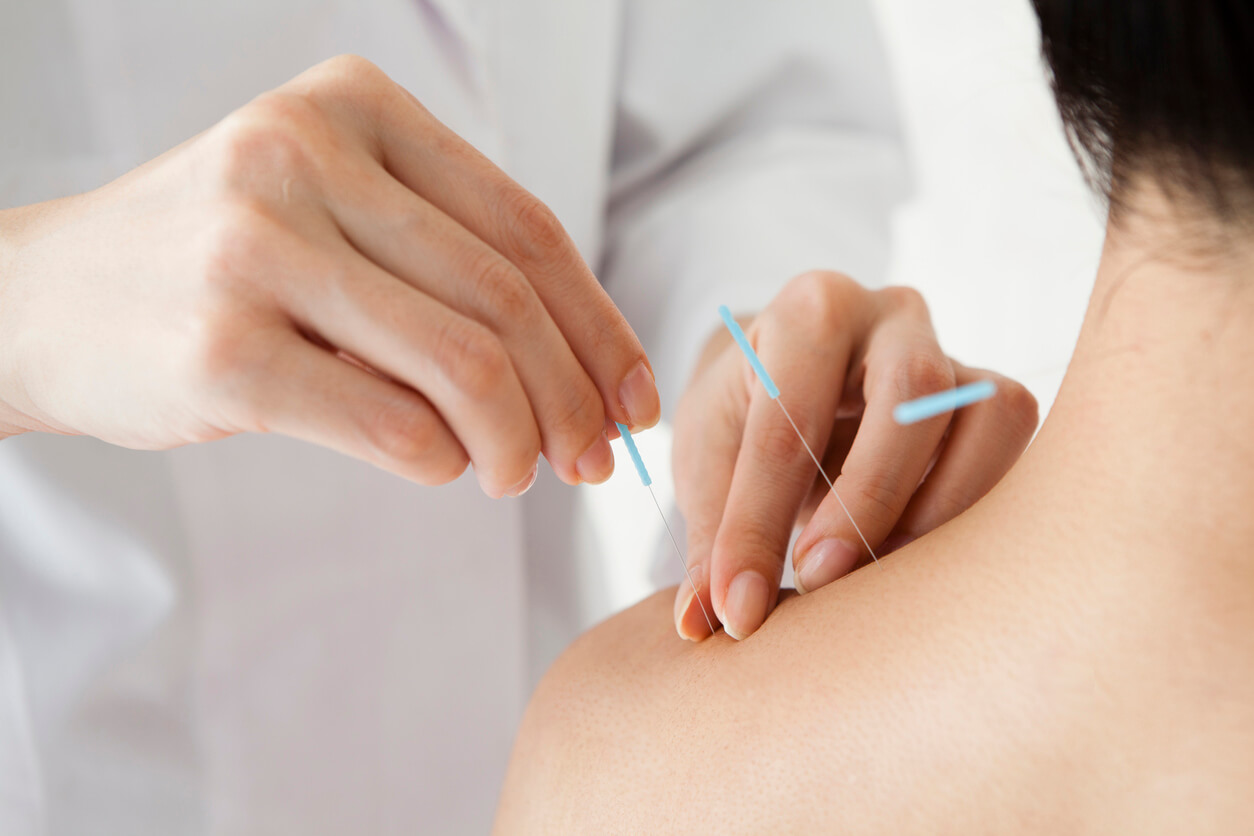 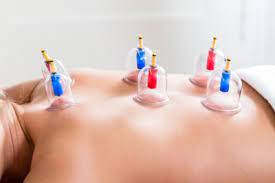 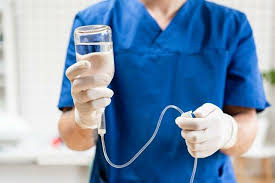 Ethische Aspekte. Versorgung der Familie.
Autonomie - Selbstbestimmungsrecht
Die Anwendung dieses Rechtes beschränkt sich auf: 
„Evidence based medicine“ (Misteltherapie)
das Ergebnis des Meinungsaustausches zwischen Ärzten (Konsilium)
die wahre personale und technische Möglichkeit
Kosten-Nutzen-Risiko
ZEIT!
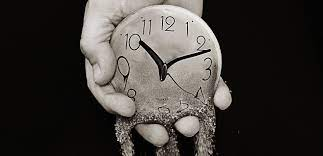 Ethische Aspekte. Versorgung der Familie.
Autonomie - Selbstbestimmungsrecht
Gemeinsame Entscheidungsfindung
Ratschlägen, anstatt Anordnungen und Aufträge
Den Patienten ermuntern, seine Gedanken mitzuteilen
Verhandeln über einen gegenseitig annehmbaren Plan
Wahlmöglichkeiten anbieten
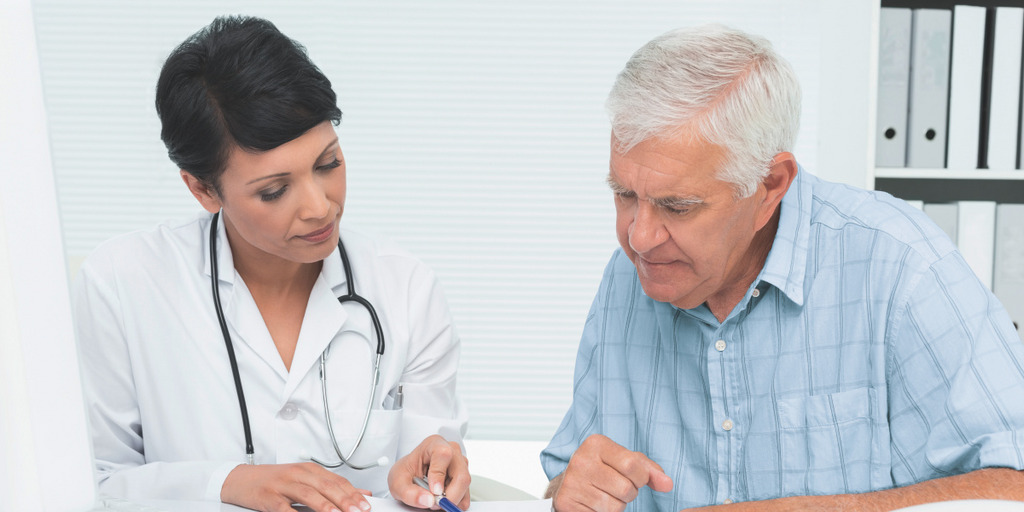 Ethische Aspekte
Benevolenz
Die Pflicht zur medizinischen Versorgung
im Notfall
in der gegebenen Situation und unter den gegebenen Umständen
auf dem erforderlichen Weg
mit allen möglichen Mitteln
in der Versorgung die Erwartungen erfüllen
Ethische Aspekte
Nil nocere
Das Recht auf Ablehnung medizinischer Versorgung
Es ist möglich, dem Patienten die Versorgung zu versagen: 
dringende Versorgung eines anderen Patienten in der selben Zeit 
wenn es nicht notwendig ist 
wenn es physisch nicht möglich ist 
wenn die erforderliche technische Ausstattung fehlt 
wenn die erforderliche Behandlung im Gegensatz zu der Meinung des Arztes steht 
wenn der Kranke sich beleidigend oder gefährlich verhält (ausgenommen: dieses Verhalten ist eine Folge seiner Krankheit) 
wenn der Patient nicht zusammenarbeiten will 

Patientenperspektive:
Ablehnung der lebensverlängernder Maßnahmen:
in irreversiblem Zustand
aufgrund der erhaltenen exakten Informationen 
Jederzeit, schriftlich - Advance Care Planning (ACP), Patientenverfügung
es ist immer möglich, die Ablehnung zurückzunehmen
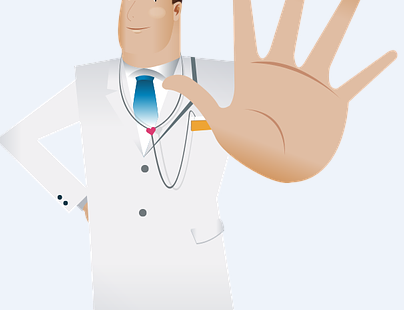 Ethische Aspekte
Situationen
4. Situation:
Frau Kömmler, 46 Jahre alt, die Lagerarbeiterin ist mit Kreuzschmerzen krankengeldpflichtig. Ihr Boss ruft die Praxis an und erkundigt sich, wie schwer die Rückenschmerzen sind und wie lange es noch dauern wird. Was sagen Sie?
Ethische Aspekte
Situationen
5. Situation:
Herr Fischer ist letzten Monat gestorben. Seine Tochter sucht Sie auf wegen der Lebensversicherung ihres Vaters. Sie bringt ein Formular von der Allianz Deutschland AG mit und bestätigt, dass Sie die medizinischen Informationen über ihren Vater braucht, um die Versicherungssumme zu bekommen. Dürfen Sie die entsprechenden Informationen ausgeben?
Ethische Aspekte
Situationen
6. Situation:
Frau Schmidt wird bei Ihnen in der Chirurgie behandelt, sie benötigte gestern eine elektive Cholecystectomie und sie fühlte sich heute morgen noch ein bisschen schwach. Nach der Operation ruft Herr Doktor Wagner Sie an. Er ist ein alter Freund von Ihnen, früherer Arbeitskollege, er arbeitet als Familienarzt. Er fragt nach dem Zustand von Frau Schmidt. Was sagen Sie?
Ethische Aspekte
Nil nocere
Die ärztliche Schweigepflicht
• Gilt für gesunde und kranke Patienten (4. Situation – Der Boss)
• Gilt für lebende und gestorbene Patienten (5. Situation - Versicherung)
• Es hängt nicht davon ab, woher man die Informationen bekommen hat
• Gilt sobald die Informationen angekommen sind



• Die Schweigepflicht wird nicht verletzt
	– wenn anderen Ärzten notwendige Informationen im Konsilium 				weitergegeben werden (6. Situation – alter Kollege)
	– wenn die Rechtsvorschriften die Bereitstellung von Daten vorschreiben
	– wenn der Zustand des Kranken andere Leute bedroht
	– wenn der Patient (schriftlich) erlaubt, seine Daten freizugeben
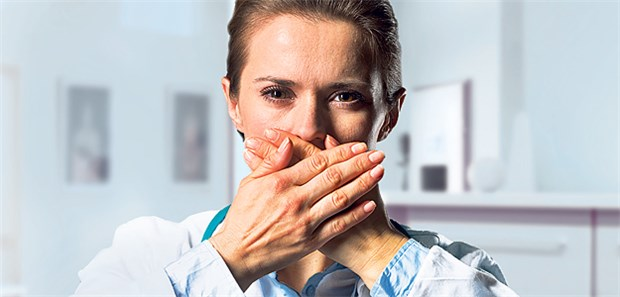 Ethische Aspekte
Situationen
7. Situation:
Sie arbeiten Mittwochmorgen in Ihrer Familienarztpraxis, als eine Mutter ihr 5-jähriges Kind zu Ihnen bringt. Das Kind hustet, hat Fieber und Ohrenschmerzen. Das Kind gehört zu einer anderen Praxis, sein Hausarzt wollte aber kein Antibiotikum verschreiben. Sie haben schon gehört, dass viele Patienten sich über diesen Hausarzt beklagen. Nach der Untersuchung meinen Sie auch, dass das Antibiotikum nötig wäre. Was machen Sie?
Ethische Aspekte
Berufliche Zusammenarbeit
Arzt-Arzt, Arzt-medizinisches Personal-Kommunikation
Gegenseitiger Respekt
Berufliche Anerkennung
Verantwortlichkeit für das Verhalten der Kolleginnen und Kollegen


Die administrative Verpflichtung
Die Patienten-Dokumentation soll: 
Kontinuierlich geführt werden
Wahr sein
Sorgfältig, exakt, fachgerecht sein
Die gute Dokumentation schützt auch den Arzt!
Z.B.: Er bittet nicht um Krankengeld.
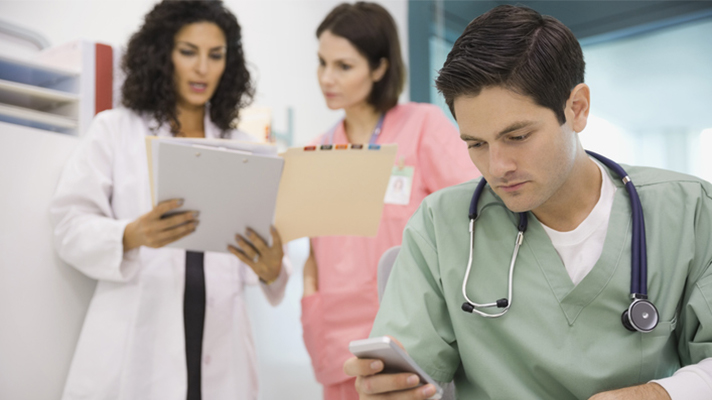 Ethische Aspekte
Die Pflicht des Patienten
Jede Person ist für ihre eigene Gesundheit verantwortlich 
Der Patient ist verpflichtet den Arzt zu informieren: 
über seine früheren Krankheiten
über die Krankheiten in seiner Familie 
über seine Infektionskrankheiten
Der Patient ist verpflichtet, dem Arzt und dem Personal Respekt zu erweisen
Er soll mit dem Arzt und dem Personal kooperieren
Er soll die Ordnung der Gesundheitseinrichtung einhalten
Ethische Aspekte
Kindesmissbrauch
Verdacht!
Pflicht Kinderschutz/Polizei zu informieren
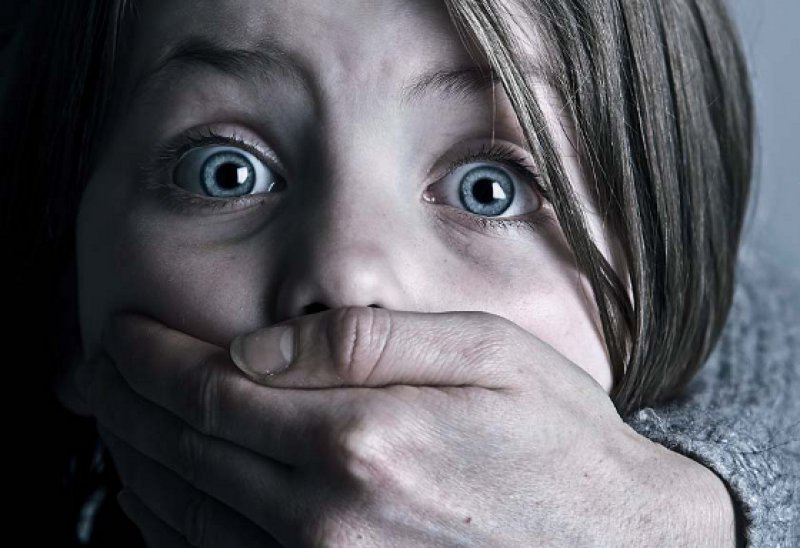 Versorgung der Familie
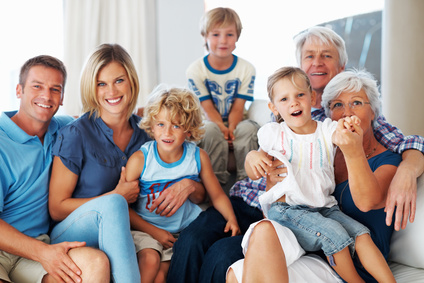 Versorgung der Familie.
Situationen
8. Situation:
Frau Weber wurde letzte Woche mit Cervixkarzinom operiert. Sie sehen nach der Heimkunft Herrn Weber in der Praxis. Er fragt nach Schmerzmitteln und blutstillenden Medikamenten für seine Frau und nach Viagra. Bei Nachfrage teilt er mit, dass er Viagra nicht mit seiner Frau nutzt. Haben Sie die Pflicht, in einer solchen Situation später Frau Weber aufzuklären?
Versorgung der Familie.
Situationen
9. Situation:
Frau Wagner ruft Sie an. Seit Jahren wissen sie, dass sie in der Familie für die ärztlichen Maßnahmen und die Medikation verantwortlich ist. Sie fragt nach den regelmässig einzunehmenden Medikamenten für ihren Mann und für sich selbst, und sie bittet um 4 Tabletten Viagra. Sie erklärt auch, dass das Paar seit einem Jahr versucht, ein Kind zu bekommen. Eine Woche später sprechen Sie mit dem Mann und es kommt heraus, dass er keine Ahnung von den Viagras hat. Sie sprechen wieder mit Frau Wagner. Sie bekennt, dass sie die Tabletten verborgenerweise für ihren Mann gegeben habe. Was machen Sie?
Versorgung der Familie
Versorgung der Familie
Therapiedreieck: Patient-Arzt-Familie
Die Familie spielt eine wichtige Rolle bei jeder Arzt-Patient Begegnung, auch wenn die Familienmitglieder nicht anwesend sind
Die die Gesundheit betreffenden Gewohnheiten und Fehleinschätzungen entspringen hauptsächlich der Familie
Die Familie kann sowohl positive als auch negative Wirkungen auf die Gesundheit/Krankheit ausüben:
Emotionale Unterstützung
Stress
Krankenrolle in der Familie
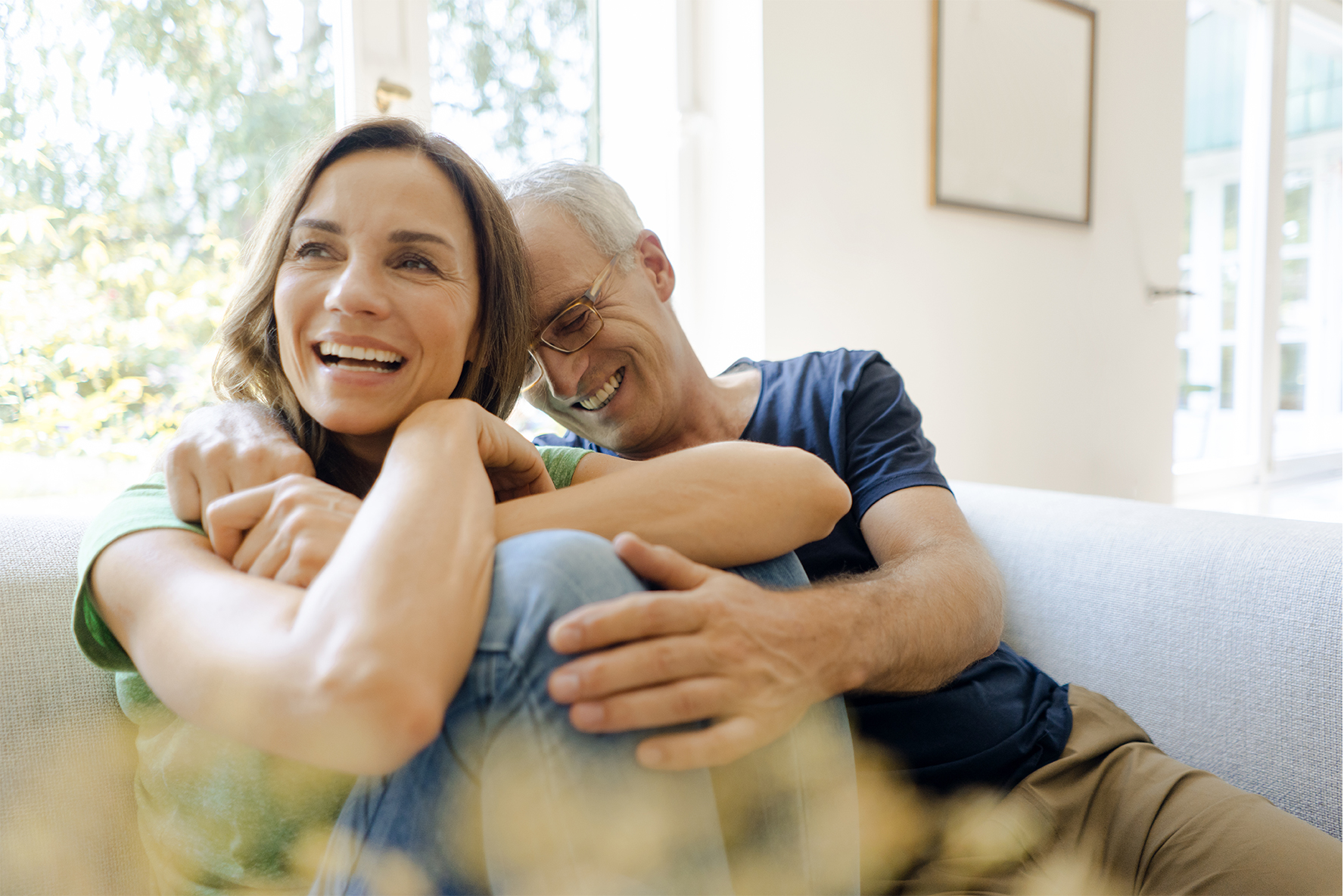 Versorgung der Familie
Versorgung der Familie
Familienstand ~ Morbidität, Mortalität und Nutzung des Gesundheitssystems
Geschiedene/in unglücklicher Ehe lebende Männer und Frauen: schwächeres Immunsystem als Menschen in glückliche Ehen (Keicolt-Glaser JK et al, 2018)
Konflikt in der Familie: Neigung zu Hypertonie, Zuckerkrankheit und Immunabwehrschwächung (Ewart CK et al, 1991, Minuchin S et al, 1975)
Mortalität der weiblichen Patienten nach Herzinfarkt ohne Familienunterstützung ist 2-3x höher (Berkman LF et al)
Versorgung der Familie
Versorgung der Familie
Familienarzt! 
Familienorientierte Herangehensweise der einzelnen Patienten
Einbeziehung der Familienmitglieder bei routinemäßigen Arztvisiten
Familienbesprechung
Versorgung der Familie
1. Familienorientierte Herangehensweise von einzelnen Patienten
Kennenlernen der Familie, der Beziehungen
Familie als Therapiemittel

Haben andere Familienmitglieder ähnliche Probleme?
Was denken Ihre Familienmitglieder, was die Ursache der Beschwerden ist? Wie können Sie am besten behandelt werden?
Wer macht sich am meisten Sorgen um Ihren Zustand?
Gibt es zur Zeit irgendeine Veränderung in Ihre Familie?
Versorgung der Familie
2. Einziehung der Familienmitglieder bei routinemäßigen Arztvisiten
Braucht nur ein paar extra Minuten
Einbeziehung beider Seiten (den Patienten und die Familie)
Die Stärke betonen
Neutral bleiben

Indikationen:
Wenn das gesundheitliche Problem Auswirkungen auf die Familie hat
Wenn die Familienmitglieder bei der Therapie mithelfen
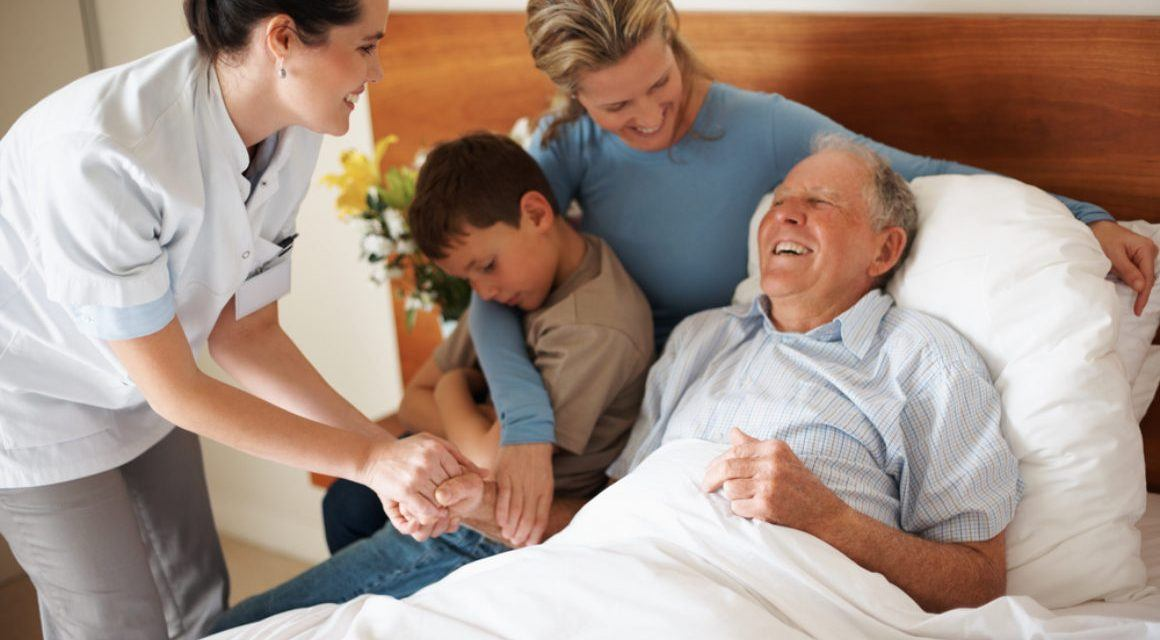 Versorgung der Familie
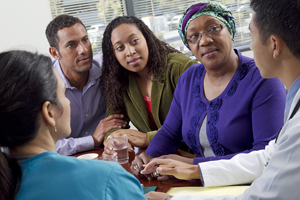 3. Familienbesprechung
Bei Diagnose/Behandlung von komplexen medizinischen Zuständen
Denkanstoß:
die meisten Angehörigen lieben ihre Verwandten und wollen das Beste für sie
der Verwandte ist kein erschwerender Faktor, sondern eine Ressource, die mobilisiert werden kann
viele Angehörige wollen helfen, wissen aber nicht, wie sie es tun sollen
Versorgung der Familie
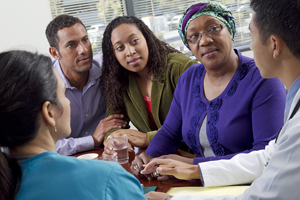 3. Familienbesprechung
Bei Diagnose/Behandlung von komplexen medizinischen Zuständen
Ziele:
Verstehen der Perspektive der Familie
Übersehen des Verlaufs und der Prognose der Erkrankung
Informationsvermittlung
Behandlungs- und Versorgungsplan vorbereiten
Konflikten gegenüberstehen
Hoffnung und Sinn suchen
Versorgung der Familie
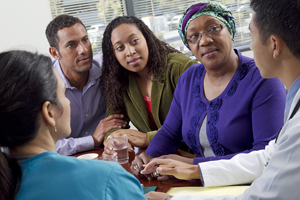 3. Familienbesprechung
organisiert, nicht spontan
Vorbereitung:
Das Raum: Stühle, Tisch, Taschentuch…
Die Krankengeschichte durchlesen, Informationen vorbereiten
Verlauf des Gesprächs überlegen, Strategien bilden
Umstände: Genug Zeit, Handy aus
Anwesenheit: FacilitatorIn + Fachpersonal
Versorgung der Familie
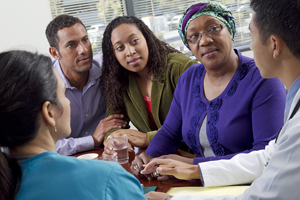 3. Familienbesprechung
Schritte:
Begrüßung, Vorstellen, Klärung von Familienbeziehungen, Festlegung des Zeitrahmens
Was und wie viel die Familie weiß?
Was die Verwandten denken, was sie fühlen, worüber sie sich Sorgen machen, worauf sie hoffen?
Aufgaben: Fragen, Zuhören, Empathie zeigen
Abschluss:
der/die FacilitatorIn fasst das Gesagte, die Ergebnisse des Gesprächs, die nächsten Schritte und den Behandlungsplan zusammen
Danksagung, Abschluss
Ethische Aspekte. Versorgung der Familie.
Danke für Ihre Aufmerksamkeit!
Feedback: potecho.pte.hu

Die Vorlesung war vorbereitet aufgrund
Der Vorlesungen von
Dr. Gábor Tóth
Dr. Ágnes Csikós
Dr. Dániel Kürthy
Des Ethikkodex der Ungarische ärztekammer
Der (Muster-)Berufsordnung für die in Deutschland tätigen Ärztinnen und Ärzte - MBO-Ä 1997 - in der Fassung der Beschlüsse des 114. Deutschen Ärztetages 2011 in Kiel